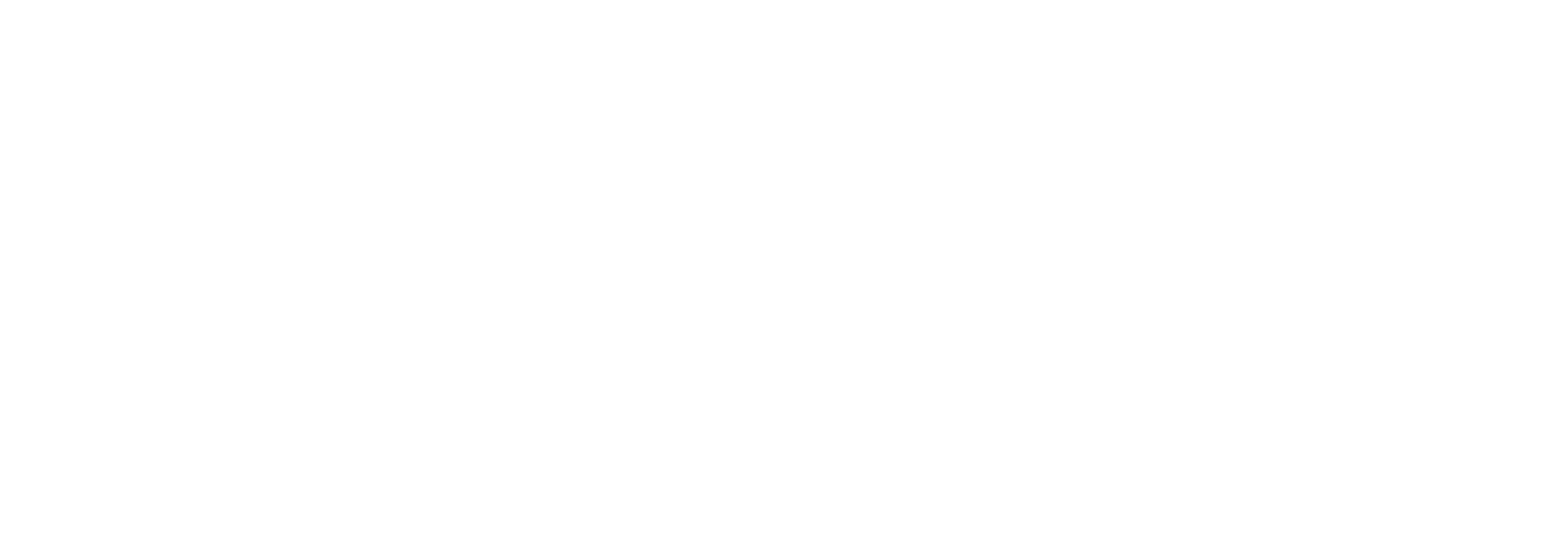 Swyddfa AcademaiddStrwythur Tachwedd 2023
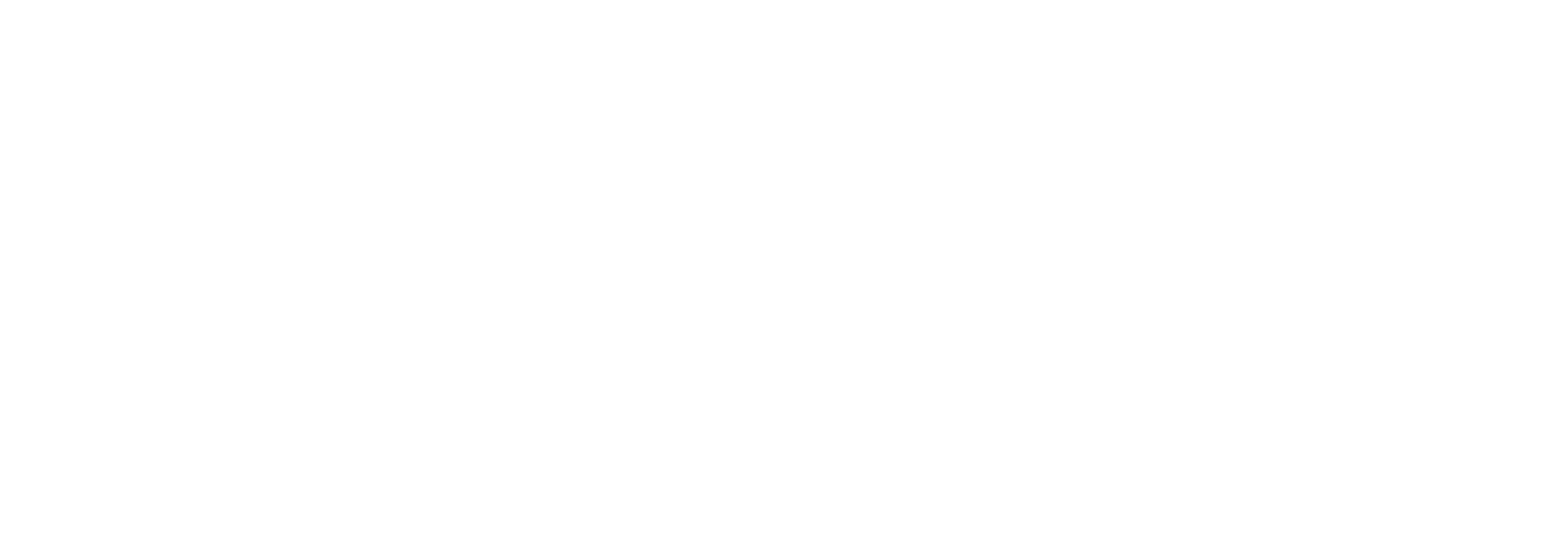 Swyddfa AcademaiddMae’r Swyddfa Academaidd yn gyfrifol am ddatblygu a rheoli fframwaith rheoleiddio academaidd a gweithdrefnau sicrhau ansawdd, cyfoethogi a phrofiadau academaidd (e.e. arolygon). Mae hefyd yn darparu cefnogaeth ar gyfer prif bwyllgorau academaidd y Brifysgol sydd yn perthyn i waith y Swyddfa.  Mae’r swyddfa hefyd yn goruchwylio’r fframwaith sy’n wynebu myfyrwyr (achosion myfyrwyr academaidd ac anacademaidd) a dysgu ac addysgu drwy’r Fframwaith Nexus. Mae hefyd yn rhoi cymorth i brif bwyllgorau academaidd y Brifysgol sy’n ymwneud yn uniongyrchol â’i chylch gwaith. Mae prif ganolfan y Swyddfa ar gampws Caerfyrddin ond mae ganddi bresenoldeb gweithredol ar holl brif gampysau’r Brifysgol.  Mae’r Coleg Doethurol yn ffurfio rhan o’r Swyddfa Academaidd.
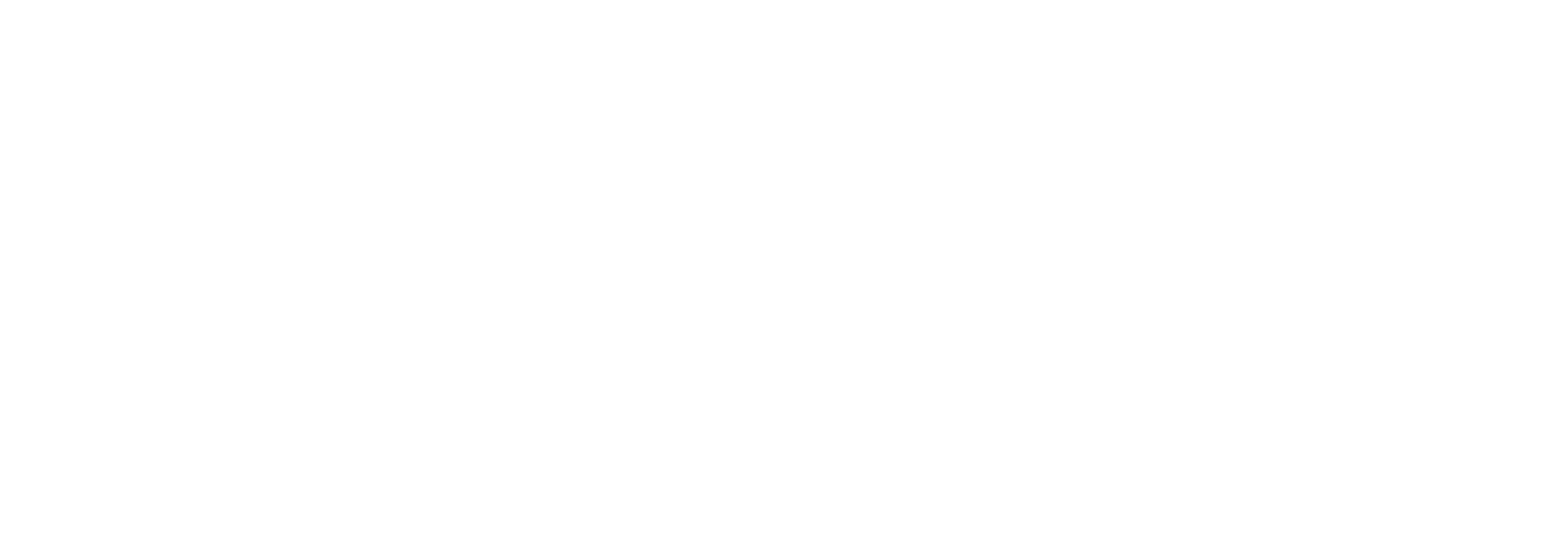 Tim Rheoli
Yr Athro Mirjam Plantinga, 
Pro Is-Ganghellor
Yr Athro Kyle Erickson,   Cyfarwyddwr Profiadau Academaidd
Dr Malcolm Maclean,   Cyfarwyddwr Academaidd dros dro y Coleg Doethurol
Teleri James,   
Pennaeth y Swyddfa Academaidd
Dr Magdalena Ohrman,   Pennaeth Achosion Myfyrwyr
Pennaeth Datblygu Ymarfer Addysgol
(Swydd wag)
Dr Errietta Bissa,   
Pennaeth Datblygiad Academaidd
Fframwaith Achosion Myfyrwyr
Yr Athro Mirjam Plantinga, 
Pro Is-Ganghellor
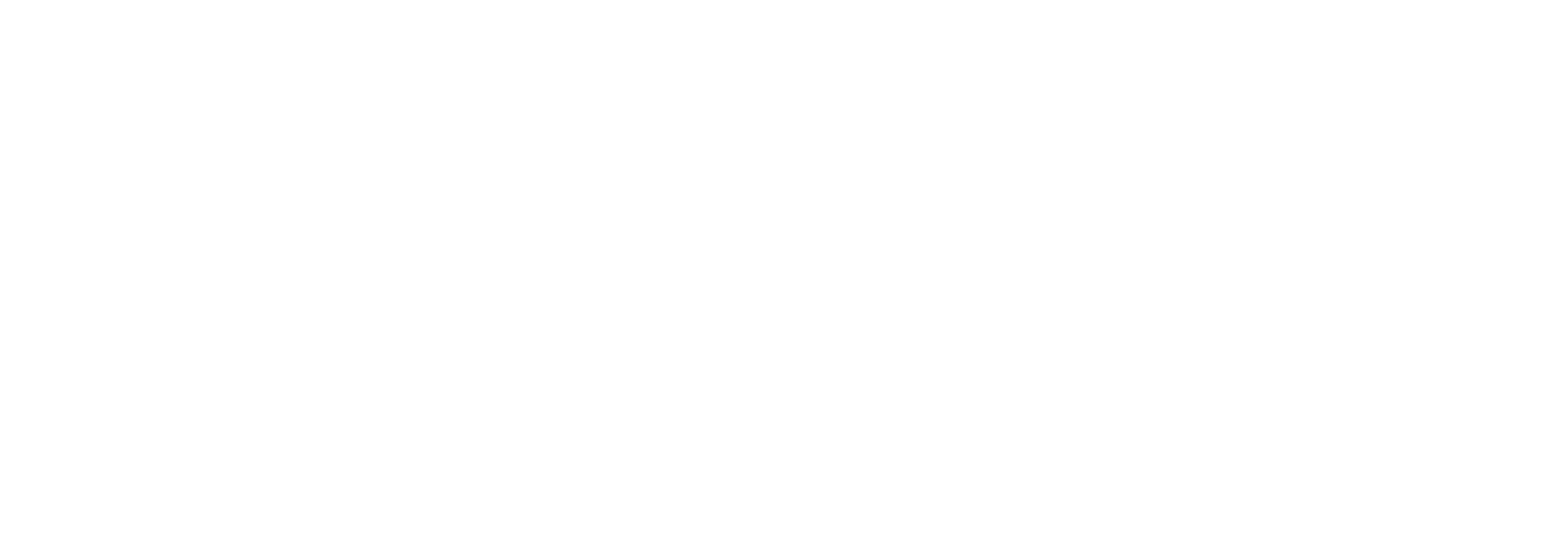 Dr Magdalena Ohrman,   Pennaeth Achosion Myfyrwyr
Dave Sherwood, Swyddog Gweithredol Achosion Myfyrwyr
Andrew Gough, Uwch Swyddog Ansawdd Academaidd
Gwion Ramage, Uwch Swyddog Ansawdd Academaidd
Victoria Watkins, Swyddog Gweinyddol
Swyddogion Achos a delir wrth yr awr
Sicrhau Ansawdd
Teleri James,Pennaeth y Swyddfa Academaidd
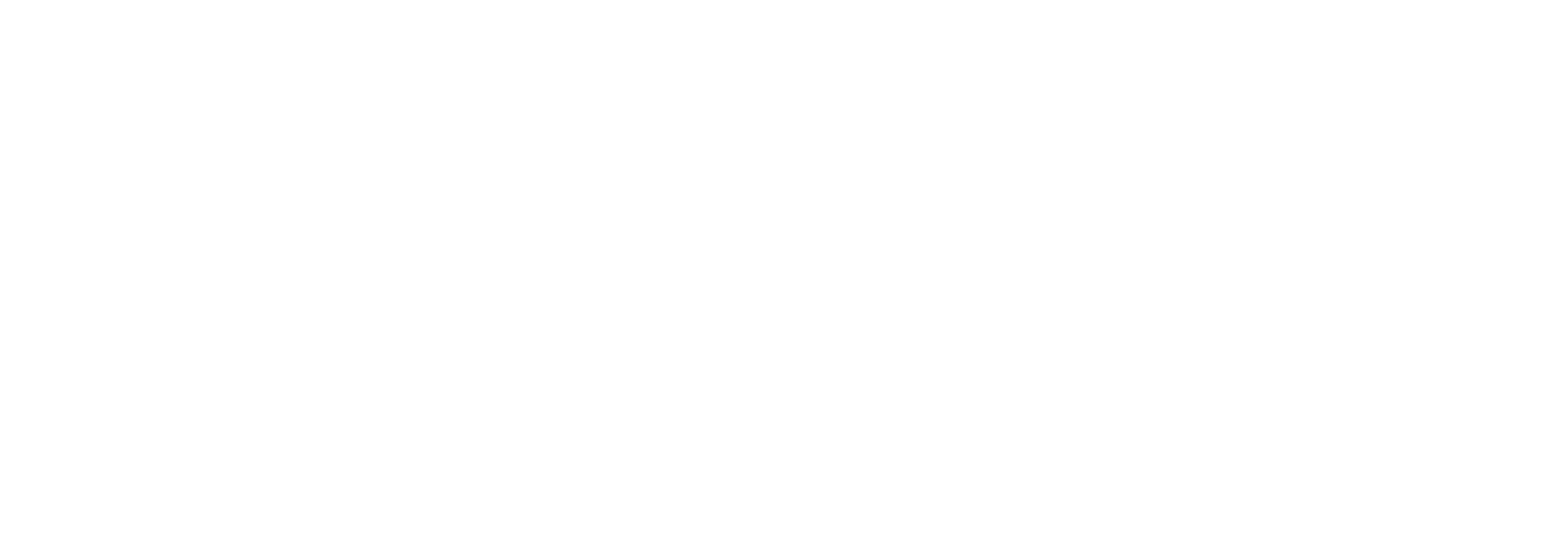 Sarah Cornelius, Swyddog Gweithredol Ansawdd Academaidd
Richard Buckley,
Prif Swyddog Ansawdd Academaidd
Beth H Jones,
Uwch Swyddog Ansawdd Academaidd
Swyddog Gweinyddol
(Swydd wag)
Yr Athro Kyle Erickson, Cyfarwyddwr Profiadau Academaidd
Y Coleg Doethurol
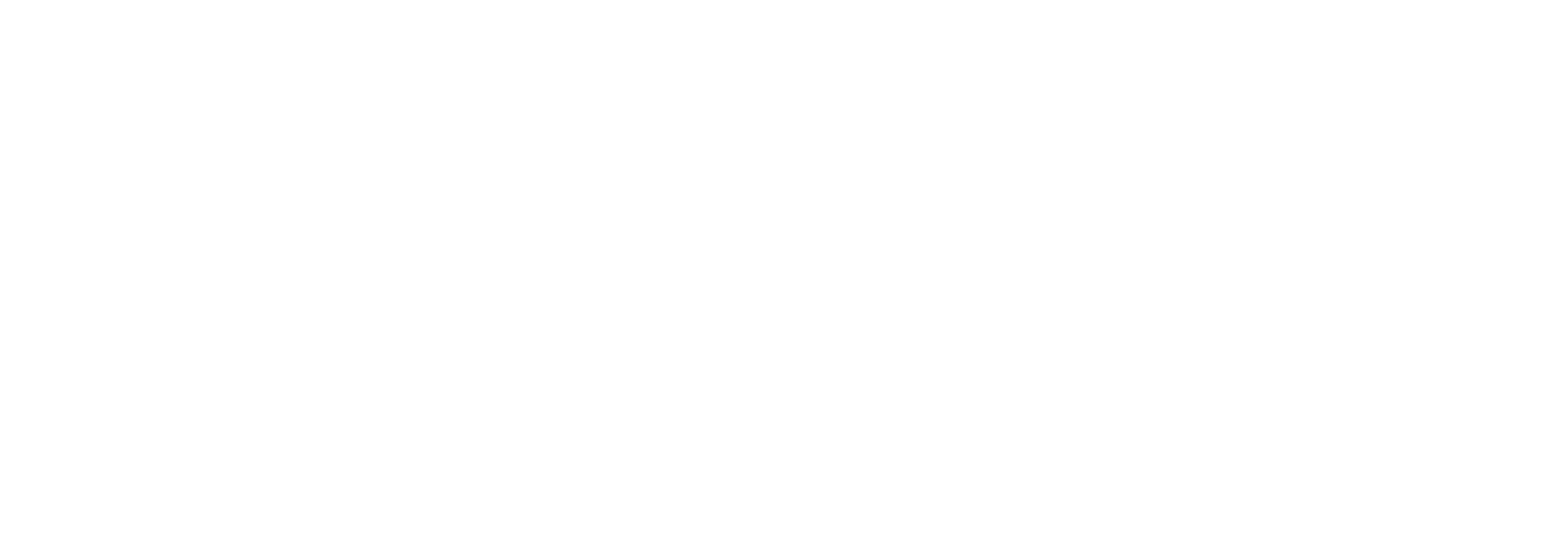 Elin Bishop, Pennaeth Gweithredol y Gofrestrfa
Dr Malcom Maclean, Cyfarwyddwr Academaidd dros dro Y Coleg Doethurol
Yr Athro Kyle Erickson, Cyfarwyddwr Profiadau Academaidd
Megan Hughes
Swyddog Gweinyddol (dros dro 0.5)
Dr Malcom Maclean, Rheolwr Goruchwylwyr Cronfa Doethurol
Dr Nina Sharp, Datblygwr Ymchwilwyr
Megan Hughes,Swyddog Cofrestrfa (Myfyrwyr Ymchwil
Victoria Pearcy, Uwch Swyddog Ansawdd Academaidd
Ar secondiad tan Ebrill 2024
Steven Davies, 
Uwch Swyddog Ansawdd Academaidd (dros dro 0.5) / Swyddog Gweinyddol (0.5)
Julia Davies, Swyddog Cofrestrfa (Myfyrwyr Ymchwil
Goruchwylwyr Cronfa
Cyfoethogi Academaidd a Llais Myfyrwyr
Yr Athro Kyle Erickson, Cyfarwyddwr Profiadau Academaidd
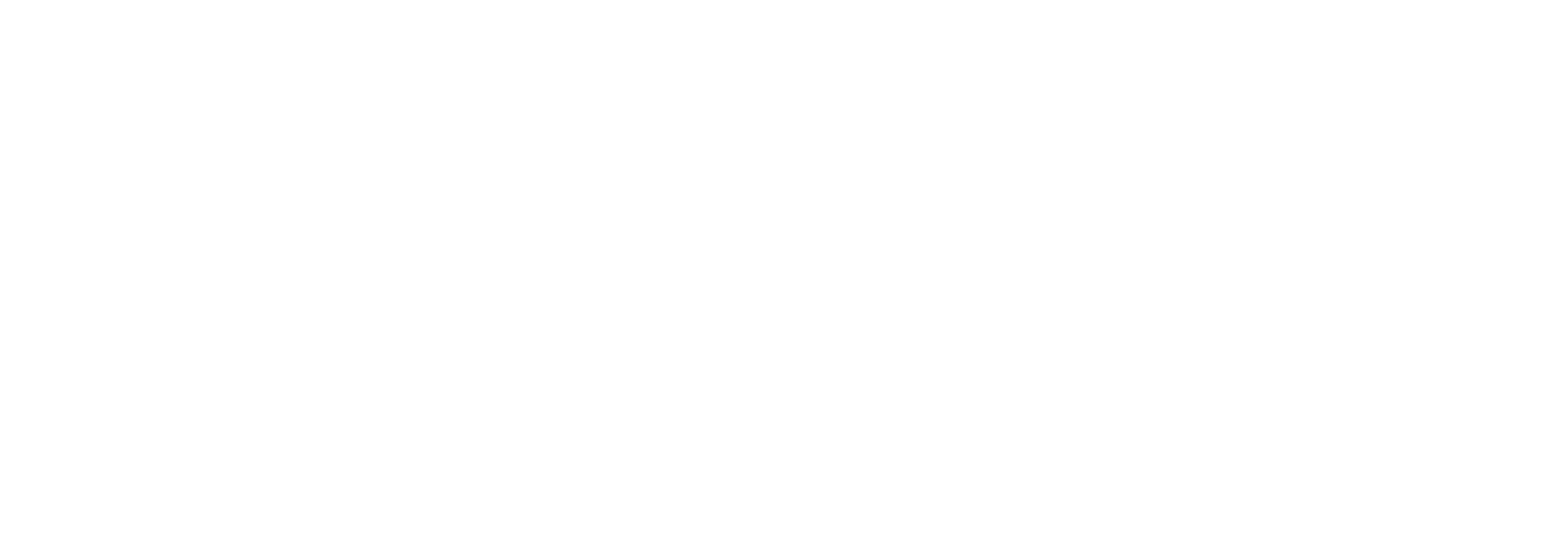 Dr Lewis Pearson, Swyddog Gweithredol Cyfoethogi Academaidd
Antonia Cardew, 
Prif Ddadansoddwr Data Cyfoethogi Academaidd
Lynsey Williams, 
Prif Swyddog Ansawdd Data Academaidd
NEXUS: Fframwaith Dysgu
Yr Athro Kyle Erickson, Cyfarwyddwr Profiadau Academaidd
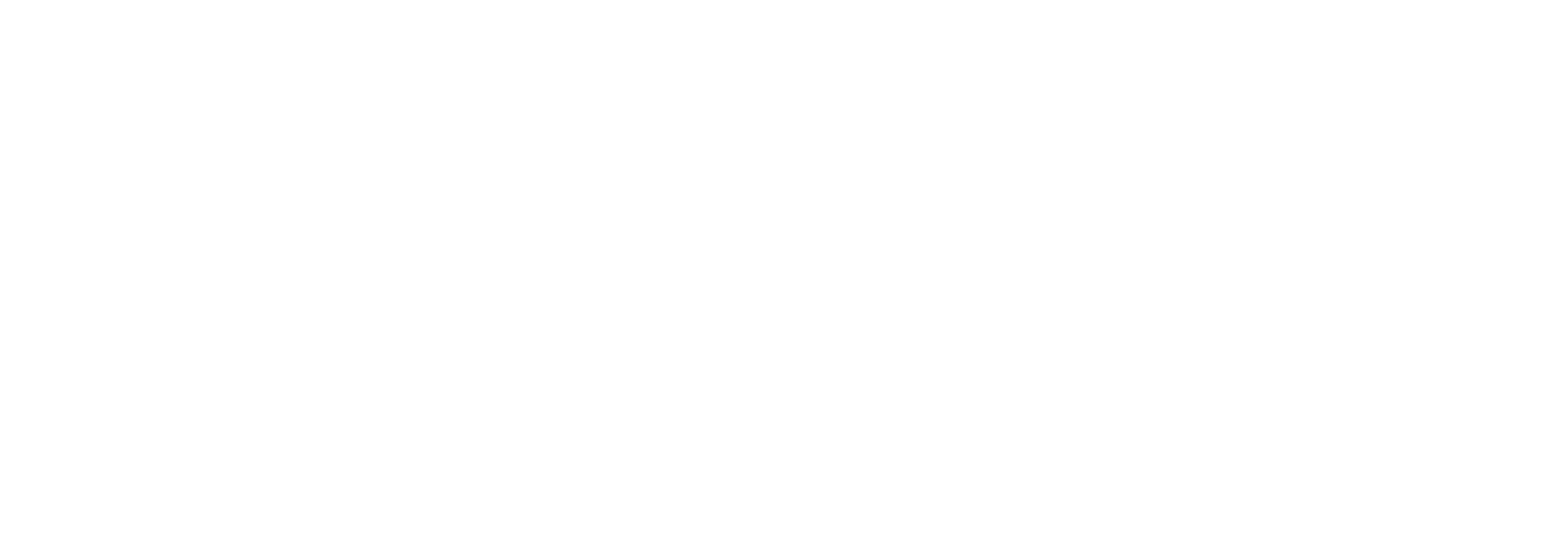 Dr Errietta Bissa, Pennaeth Datblygu Academaidd
Pennaeth Datblygu Ymarfer Addysgol
(swydd wag)
Cymrodyr LEAP (Ffracsiynol)